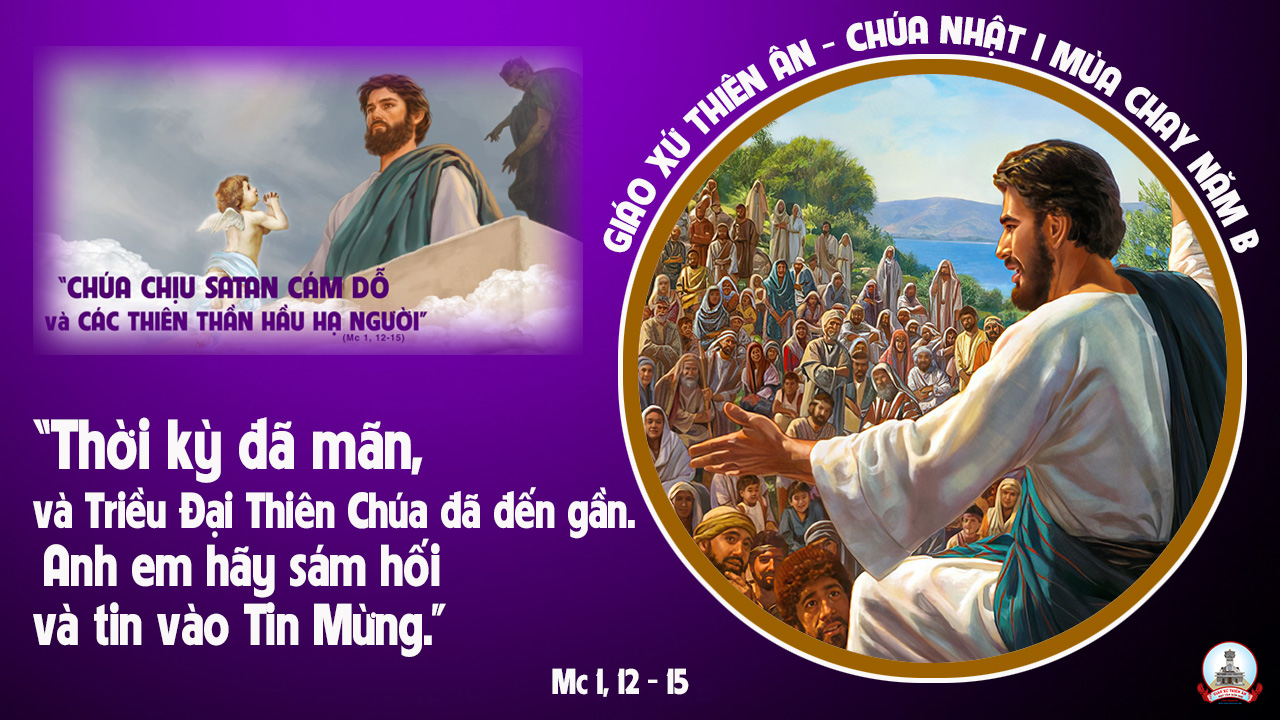 Ca Nhập LễHãy Trở VềNgọc Kôn
Tk1: Bao năm trôi qua hồn con lạc bước đi xa, quên bao ơn Cha trầm kha bể đắm bao la. Nay con ăn năn hồi tâm thống hối bao lỗi lầm, đền bù bất xứng bao năm, quyết tâm trở về Cha lành.
Đk: Hãy trở về, trở về với Cha nhân lành. Hãy trở về, trở về để sớm hồi sinh. Hãy trở về, trở về sống trong an bình, trở về trở về để mãi sống trong ân tình.
Tk2: Xin Cha tha cho hồn con lỡ bước hoen nhơ, tim Cha bao dung hồn tội lụy chẳng bơ vơ. Tin ơn dung tha lòng con quên hết bao lo sợ, tìm về nương bóng bên Cha trái tim nhân hậu vô bờ.
Đk: Hãy trở về, trở về với Cha nhân lành. Hãy trở về, trở về để sớm hồi sinh. Hãy trở về, trở về sống trong an bình, trở về trở về để mãi sống trong ân tình.
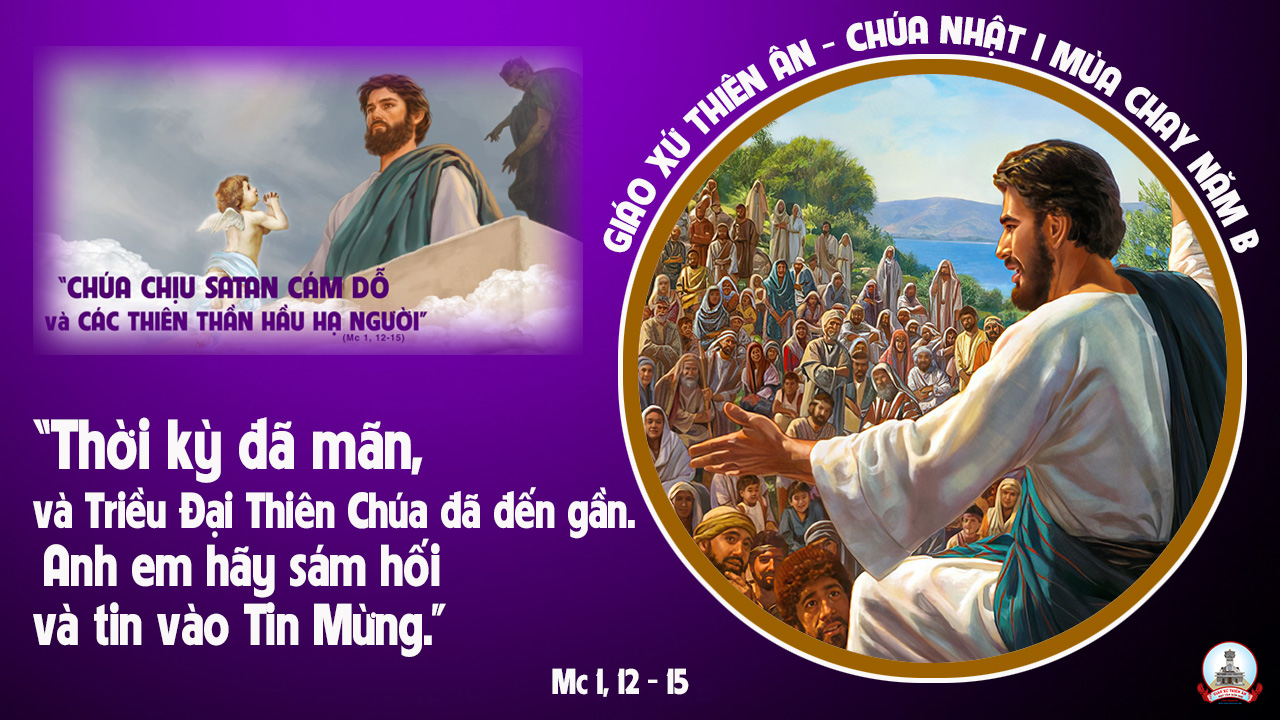 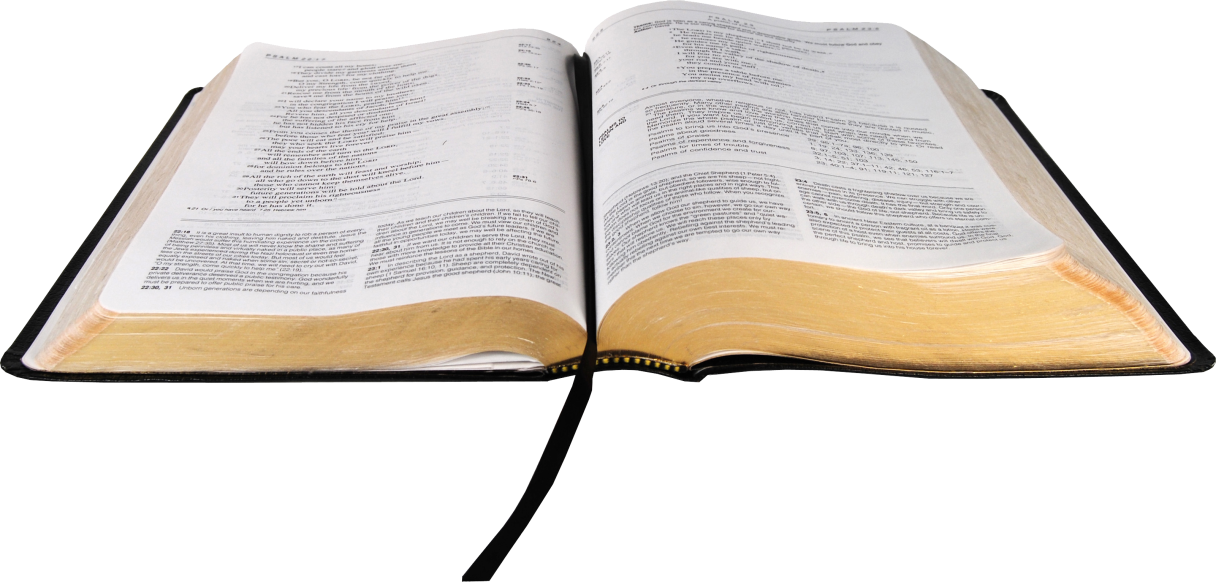 Bài đọc 1:
Sau hồng thuỷ, Thiên Chúa lập giao ước với ông Nô-ê.
Bài trích sách Sáng thế.
Đáp CaThánh Vịnh 24Lm. Kim Long03 Câu
Đk: Tất cả đường lối Chúa đều là từ bi, trung tín dành cho ai giữ Giao ước của Ngài.
Tk1: Xin chỉ dạy con biết đường lối Chúa. Và dẫn con theo chân lý của Ngài. Vì Ngài là Thần Linh tế độ cho con. Ngày đêm con vững tin lòng thương xót Ngài.
Đk: Tất cả đường lối Chúa đều là từ bi, trung tín dành cho ai giữ Giao ước của Ngài.
Tk2: Xin dủ lòng thương nhớ tình nghĩa cũ. Ngài đã ban qua muôn thuở muôn đời. Tội tình của tuổi thơ Chúa đừng ghi tâm, mà xin luôn nhớ con vì ân nghĩa Ngài.
Đk: Tất cả đường lối Chúa đều là từ bi, trung tín dành cho ai giữ Giao ước của Ngài.
Tk3: Xin chỉ đường cho những kẻ lỡ bước, vì Chúa đây luôn nhân ái chân thực. Dìu kẻ nghèo hèn theo lối đường công minh, dạy con luôn vững tâm tìm theo lối Ngài.
Đk: Tất cả đường lối Chúa đều là từ bi, trung tín dành cho ai giữ Giao ước của Ngài.
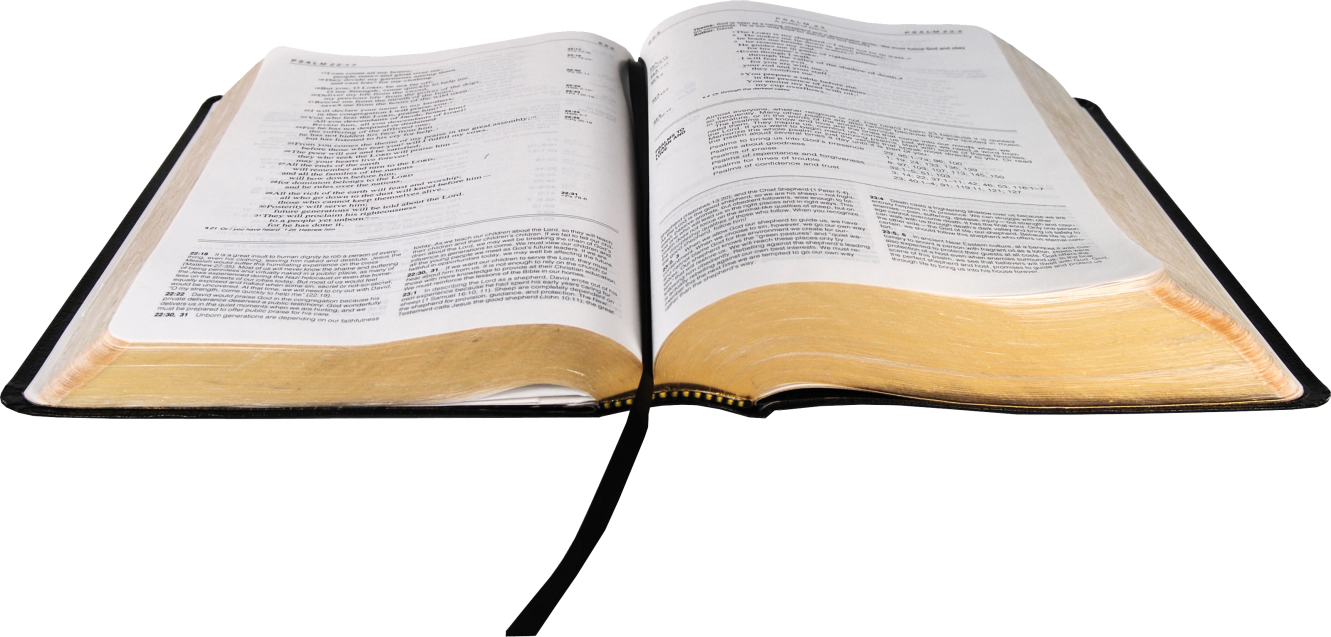 Bài đọc 2:
Nước đó là phép rửa nay cứu thoát anh em.
Bài trích thư thứ nhất của thánh Phê-rô tông đồ.
Câu Xướng Trước Phúc Âm:
Người ta sống không nguyên bởi bánh, nhưng bởi mọi lời do miệng Thiên Chúa phán ra.
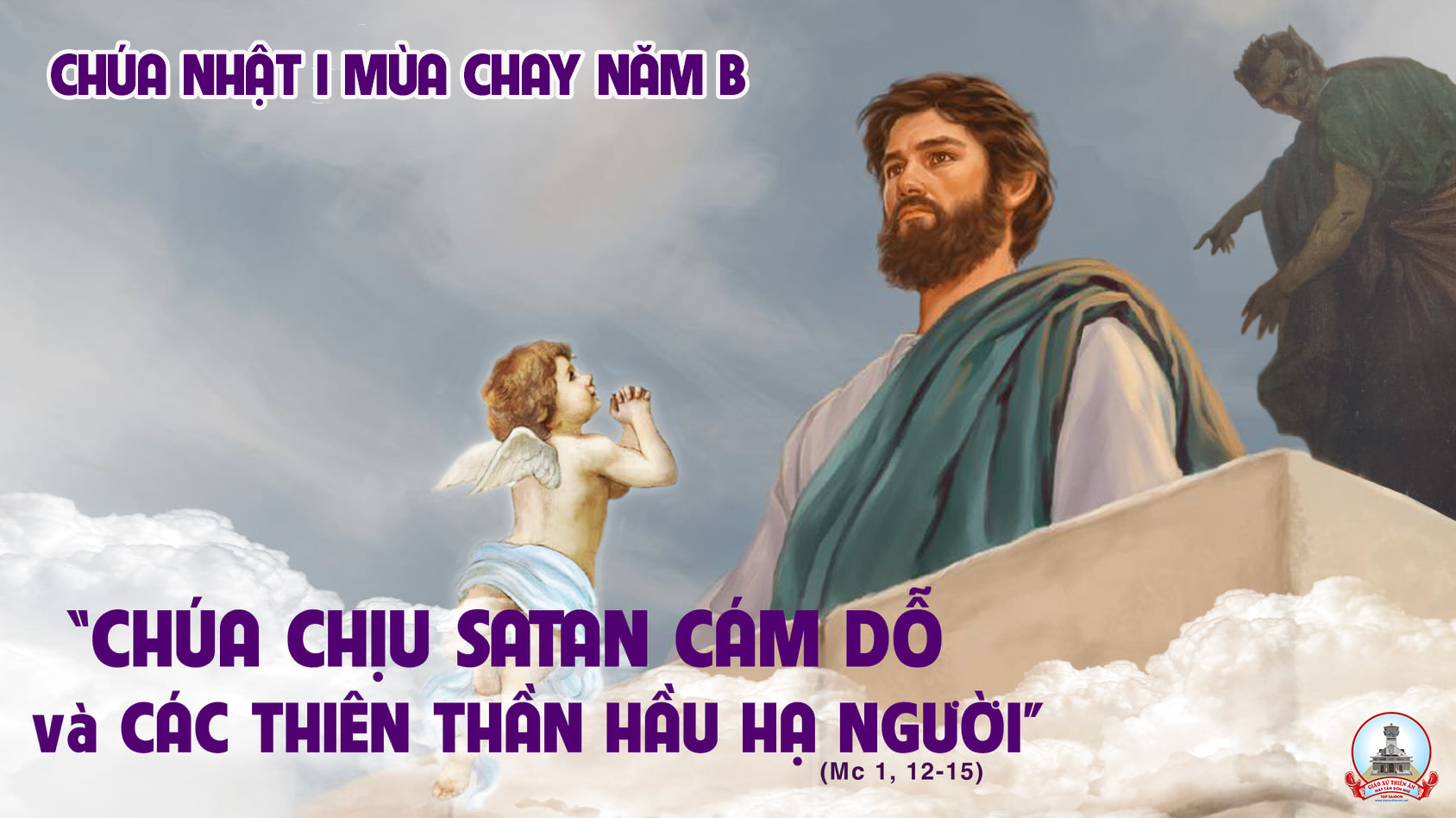 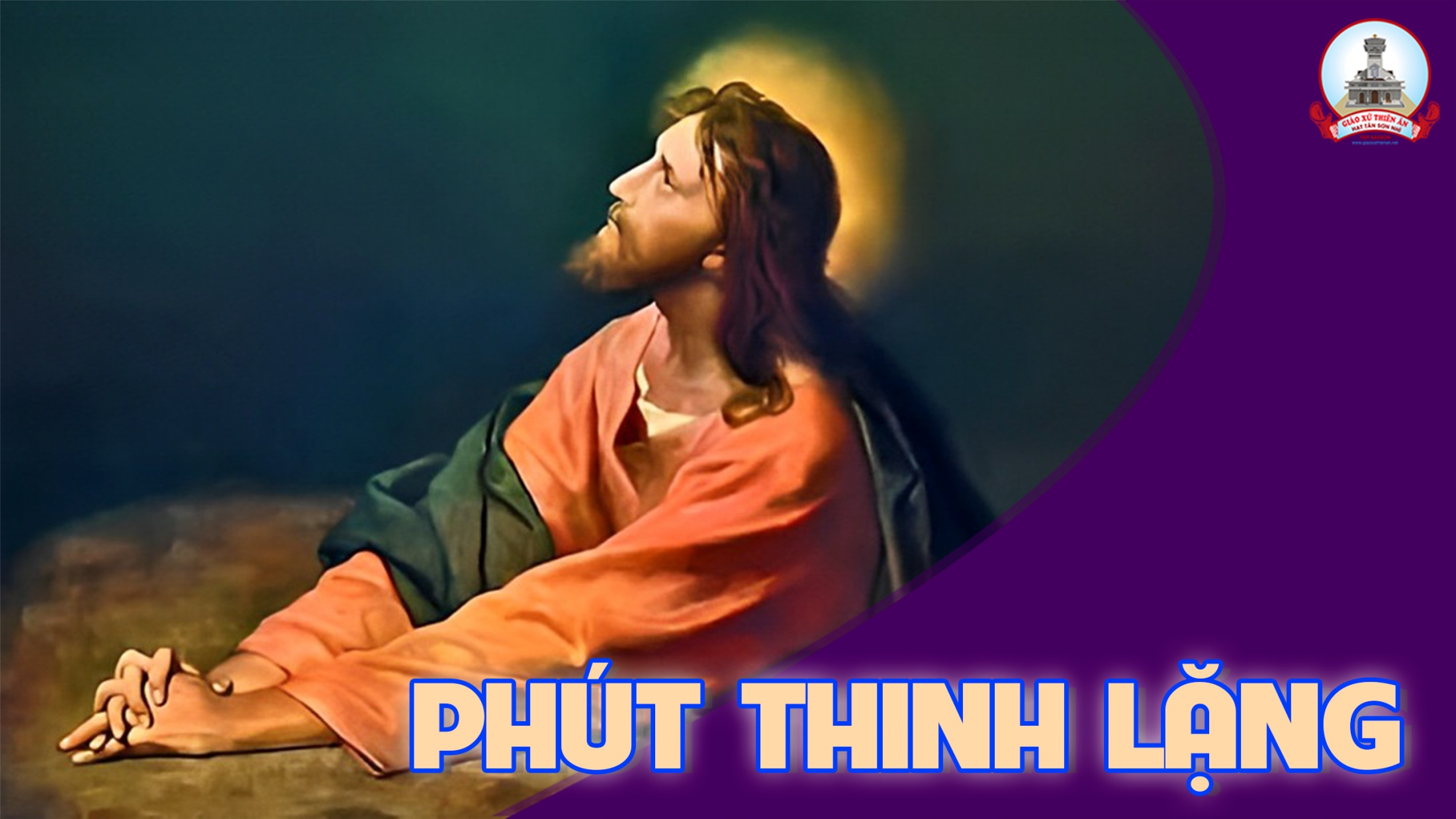 KINH TIN KÍNH
Tôi tin kính một Thiên Chúa là Cha toàn năng, Đấng tạo thành trời đất, muôn vật hữu hình và vô hình.
Tôi tin kính một Chúa Giêsu Kitô, Con Một Thiên Chúa, Sinh bởi Đức Chúa Cha từ trước muôn đời.
Người là Thiên Chúa bởi Thiên Chúa, Ánh Sáng bởi Ánh Sáng, Thiên Chúa thật bởi Thiên Chúa thật,
được sinh ra mà không phải được tạo thành, đồng bản thể với Đức Chúa Cha: nhờ Người mà muôn vật được tạo thành.
Vì loài người chúng ta và để cứu độ chúng ta, Người đã từ trời xuống thế.
Bởi phép Đức Chúa Thánh Thần, Người đã nhập thể trong lòng Trinh Nữ Maria, và đã làm người.
Người chịu đóng đinh vào thập giá vì chúng ta, thời quan Phongxiô Philatô; Người chịu khổ hình và mai táng, ngày thứ ba Người sống lại như lời Thánh Kinh.
Người lên trời, ngự bên hữu Đức Chúa Cha, và Người sẽ lại đến trong vinh quang để phán xét kẻ sống và kẻ chết, Nước Người sẽ không bao giờ cùng.
Tôi tin kính Đức Chúa Thánh Thần là Thiên Chúa và là Đấng ban sự sống, Người bởi Đức Chúa Cha và Đức Chúa Con mà ra,
Người được phụng thờ và tôn vinh cùng với Đức Chúa Cha và Đức Chúa Con: Người đã dùng các tiên tri mà phán dạy.
Tôi tin Hội Thánh duy nhất thánh thiện công giáo và tông truyền.
Tôi tuyên xưng có một Phép Rửa để tha tội. Tôi trông đợi kẻ chết sống lại và sự sống đời sau. Amen.
LỜI NGUYỆN TÍN HỮU
CHÚA NHẬT I MÙA CHAY NĂM B
Mùa Chay như một lời mời gọi: hãy ăn năn sám hối, vì chỉ khi cậy trông vào ơn Chúa, thì chúng ta mới có thể chiến thắng được cám dỗ và những yếu đuối tội lỗi. Vậy giờ đây chúng ta hãy sốt sắng dâng lời cầu xin:
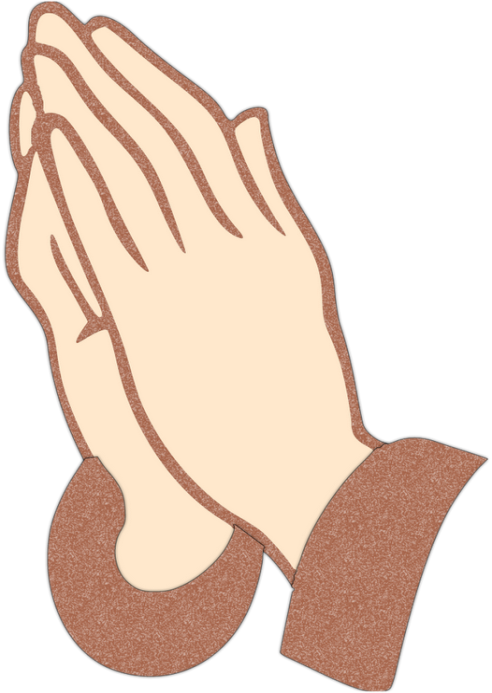 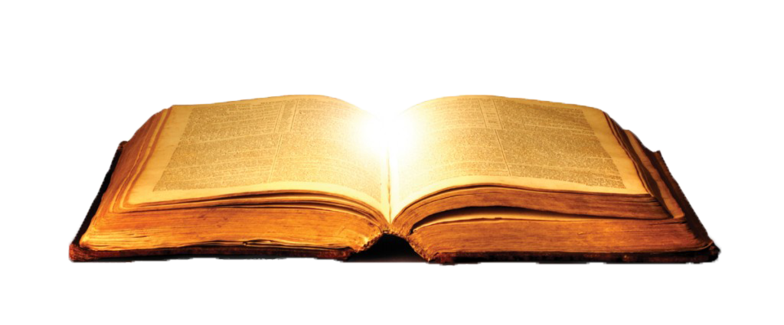 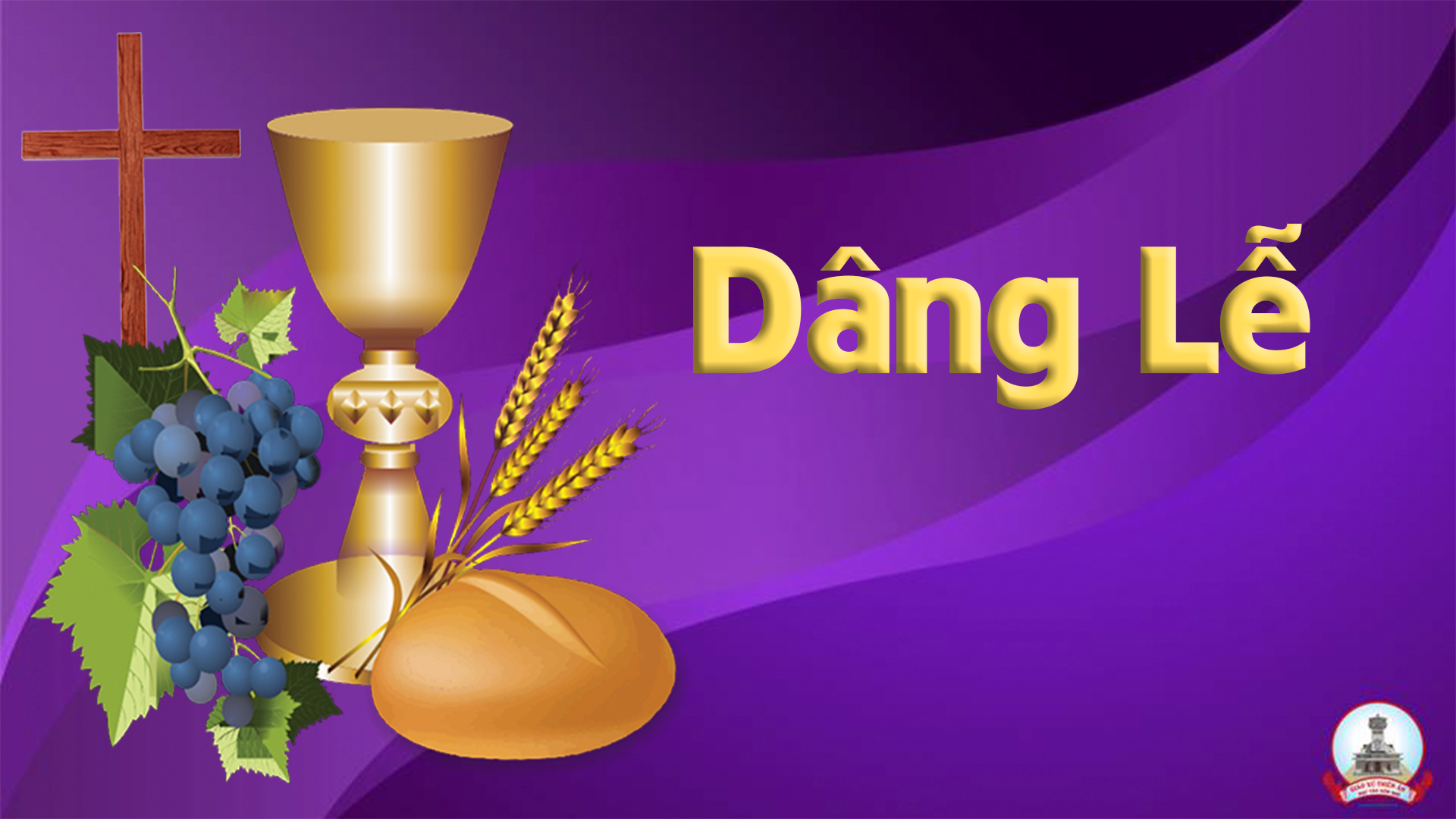 Lễ Tế Đầu MùaVũ Đình Ân
Tk1: Lạy (i) Chúa! Chúng con dâng lên Chúa lễ tế đầu mùa chay này. Xin soi sáng cho muôn người chúng con biết ăn năn thống hối tội lỗi.
Đk: Con xin dâng lên lễ hy sinh cầu cho muôn người chúng con hôm nay. Luôn yêu thương nhau sống tin yêu hiệp thông trong của lễ xin dâng lên.
Tk2: Lạy (i) Chúa! Lễ dâng con xin kính tiến Chúa lòng thành bé mọn. Mong xin Chúa cho muôn người chúng con biết nêu gương bác ái tình thương.
Đk: Con xin dâng lên lễ hy sinh cầu cho muôn người chúng con hôm nay. Luôn yêu thương nhau sống tin yêu hiệp thông trong của lễ xin dâng lên.
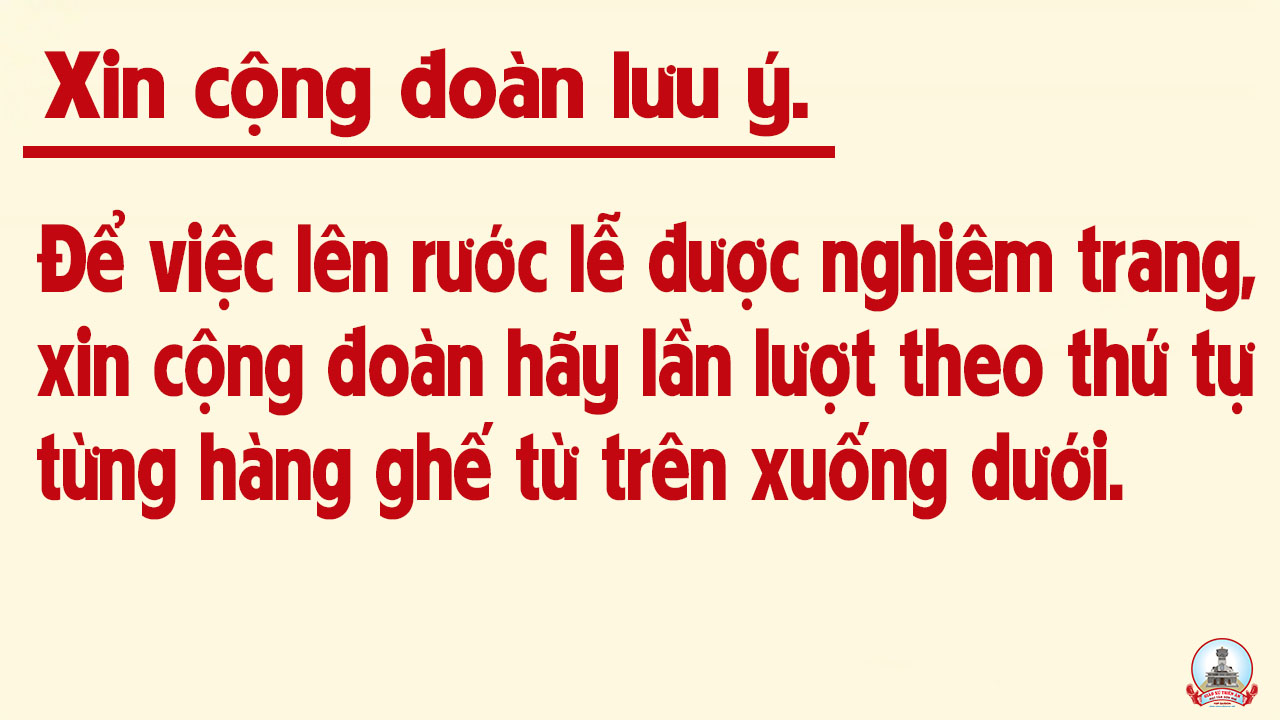 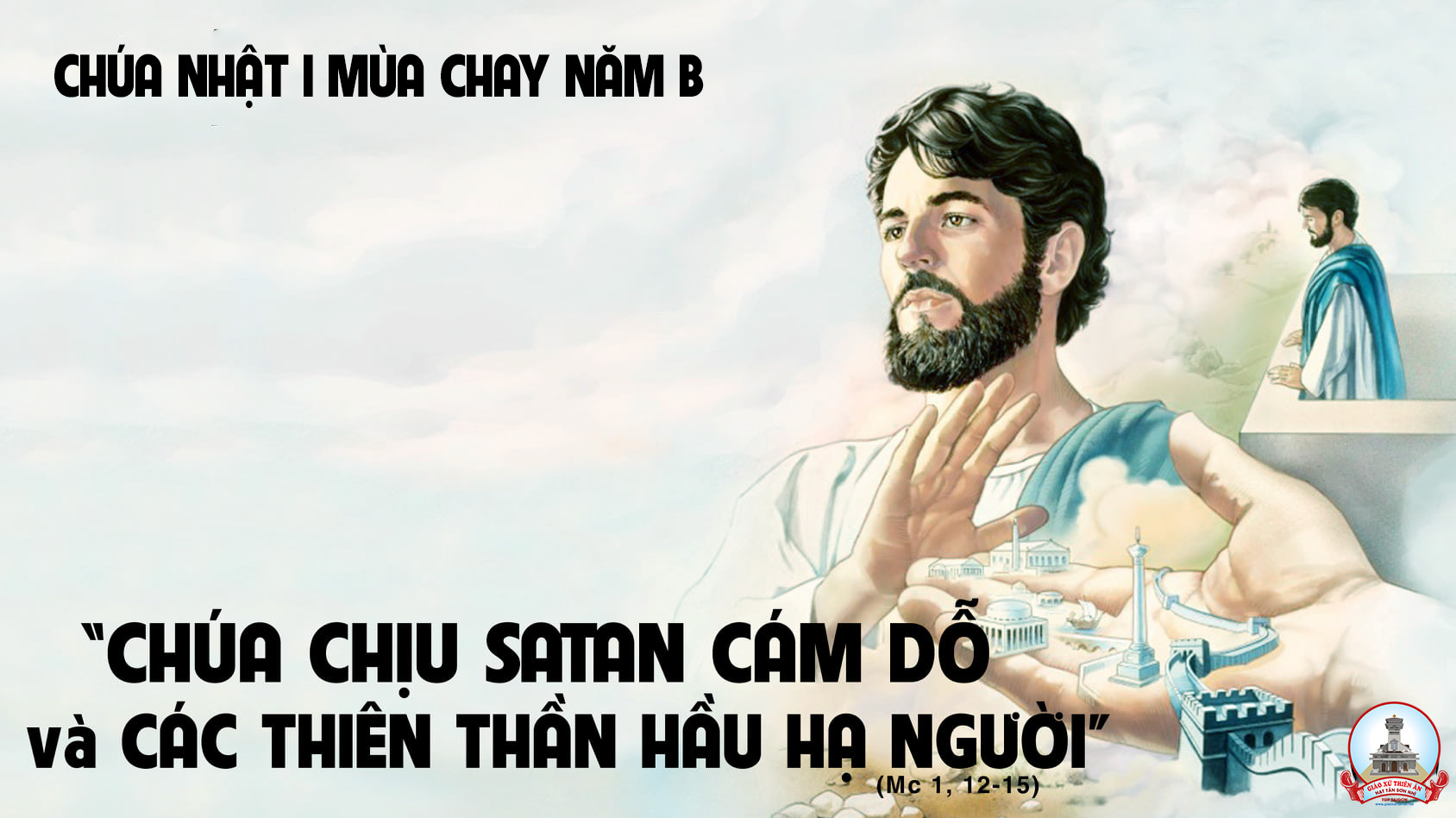 Ca Nguyện Hiệp Lễ Tin Vào Tin MừngLa Thập Tự
Tk1: Mùa Chay đến rồi nhắc mọi người ngày ta chết đi. Hãy mau chỗi dậy quyết một lòng ăn năn sám hối. Tựa như chính Ngài ăn chay bốn mươi đêm ngày. Trước khi bước chân vào đời giảng rao Tin Mừng Nước Cha.
Đk: Hỡi người ơi! Hãy nghe lời Ngài: Hãy ăn năn! Hãy sám hối! Vì thời gian đã mãn. Nước Chúa đang gần kề. Hãy, hãy mau trở về. Chúa nói cho người trần: Hãy tin vào Phúc Âm.
Tk2: Ngày qua tháng ngày bước hành trình về quê dấu yêu. Trần gian lỗi lầm đốt lòng người cô đơn ốm yếu. Mùa Chay trở về ăn năn biết bao sa đà. Khấn xin thứ tha tội mình, Ngài thương khoan hồng thứ tha.
Đk: Hỡi người ơi! Hãy nghe lời Ngài: Hãy ăn năn! Hãy sám hối! Vì thời gian đã mãn. Nước Chúa đang gần kề. Hãy, hãy mau trở về. Chúa nói cho người trần: Hãy tin vào Phúc Âm.
Tk3: Hỡi người thế ơi, chúng ta đây sống trên đời. Ví tựa áng mây sẽ tan đi vào cuối trời. Mau hãy đi tìm một niềm vui mãi không tan. Tìm về bên Chúa mau người ơi kẻo muộn màng.
Đk: Hỡi người ơi! Hãy nghe lời Ngài: Hãy ăn năn! Hãy sám hối! Vì thời gian đã mãn. Nước Chúa đang gần kề. Hãy, hãy mau trở về. Chúa nói cho người trần: Hãy tin vào Phúc Âm.
Tk4: Cùng theo bước Ngài, sống cuộc đời là gương chứng nhân. Tựa như nắng hồng chiếu dọi vào nhân gian khắp chốn. Kìa bao phố phường lâu nay vắng Cha trong nhà. Chúng con khấn xin vào đời, giảng rao Tin Mừng Nước Cha.
Đk: Hỡi người ơi! Hãy nghe lời Ngài: Hãy ăn năn! Hãy sám hối! Vì thời gian đã mãn. Nước Chúa đang gần kề. Hãy, hãy mau trở về. Chúa nói cho người trần: Hãy tin vào Phúc Âm.
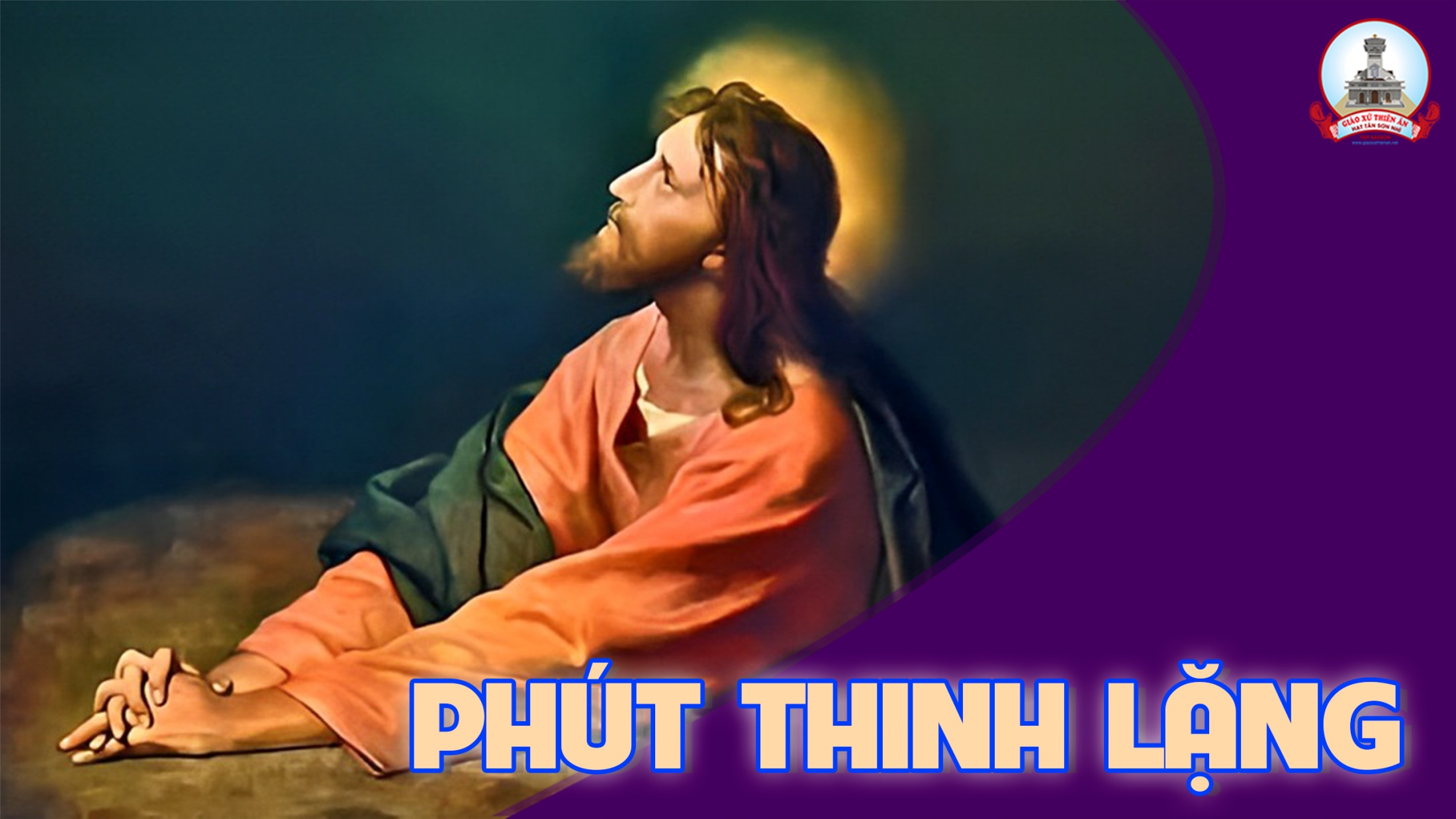 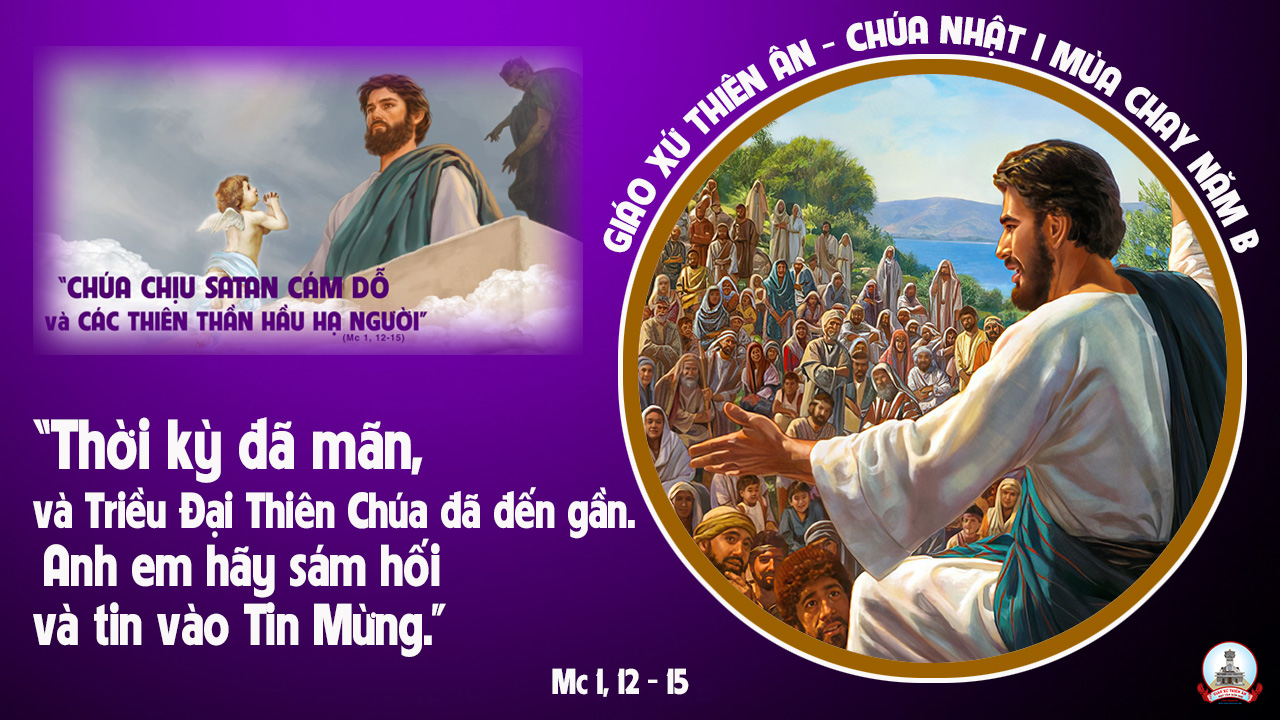 Ca Kết LễHãy Trở Về My Trầm
Đk: Hãy trở về với Ta nối kết tình cách xa bao năm qua.  Hãy trở về với Ta nối kết tình cách xa thêm đậm đà.
Tk1: Về đây hỡi người nào về đây. Tình thương Chúa Trời luôn nối kết.  Về đây Thiên Chúa Đấng từ bi, Người xoá hết tội ta Người dẫn lối đời ta.
Đk: Hãy trở về với Ta nối kết tình cách xa bao năm qua.  Hãy trở về với Ta nối kết tình cách xa thêm đậm đà.
Tk2: Đời con đã nhiều lần bội vong về đây Chúa Trời ban sức sống.  Tình Cha nung nấu trí lòng con ngày tháng ở cùng con, Người thánh hoá đời con.
Đk: Hãy trở về với Ta nối kết tình cách xa bao năm qua.  Hãy trở về với Ta nối kết tình cách xa thêm đậm đà.
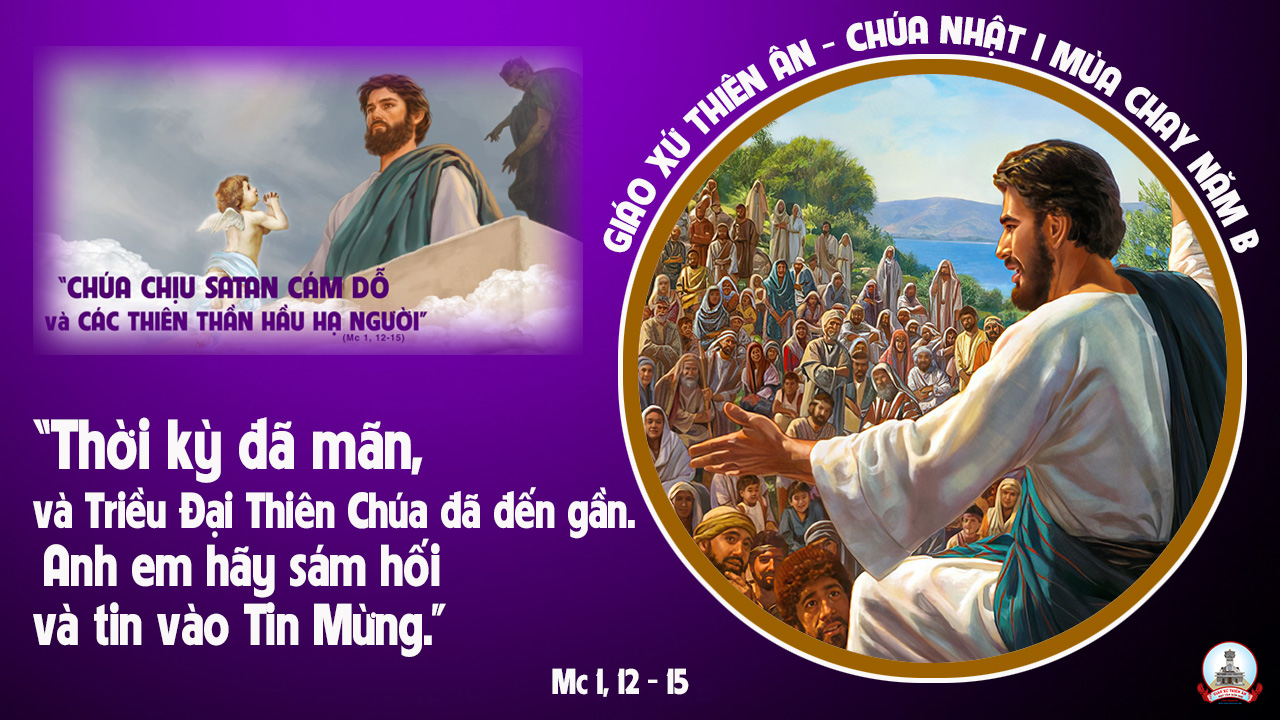